Thực đơn 
        Ngày 25/02/2025
BUỔI SÁNG:
- Bánh mì mặn
- Sữa chua vị cam
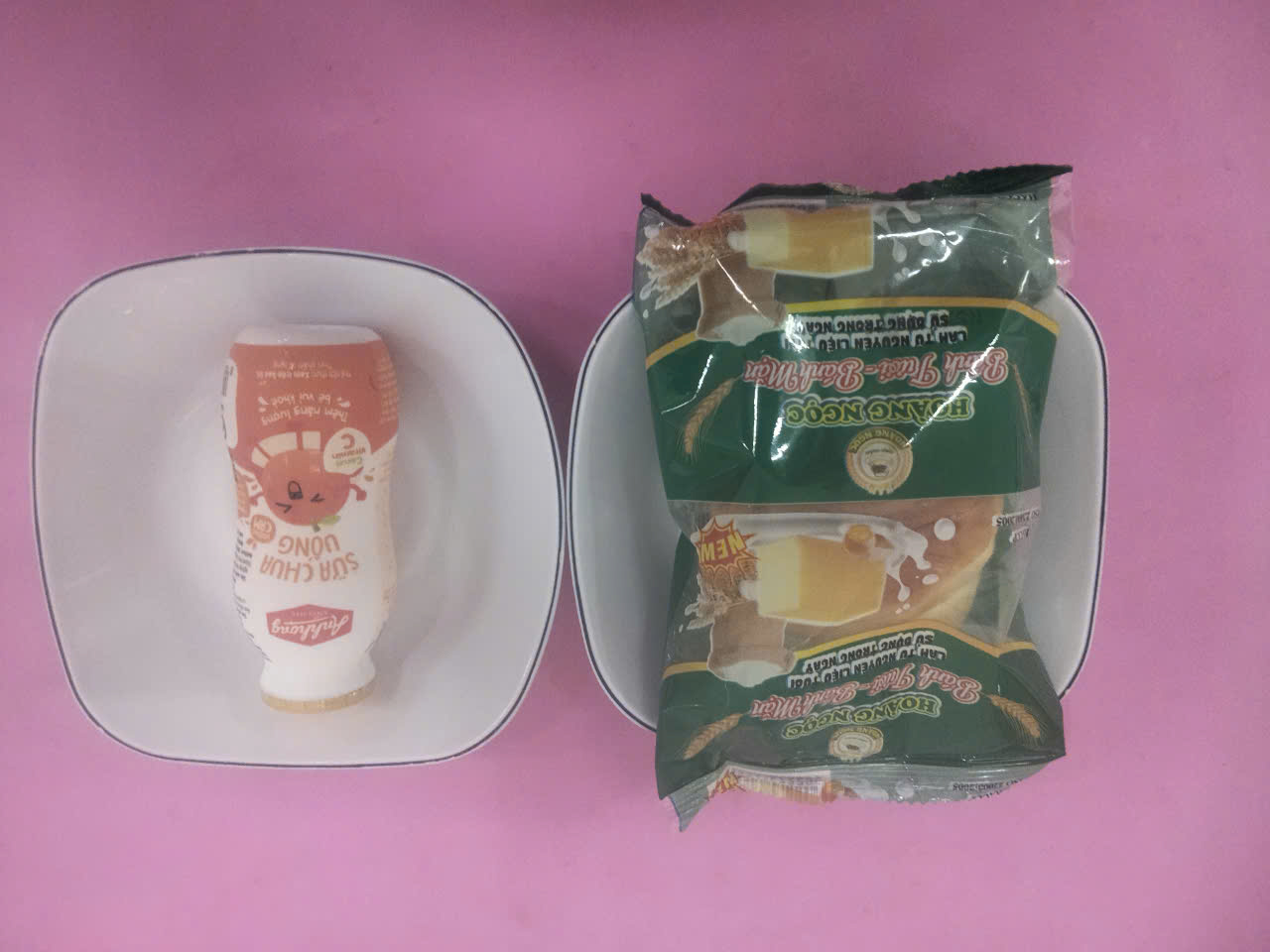 BUỔI TRƯA:
Món mặn: Tàu hủ ky cuộn vân thuỷ (trứng, đậu cove, cà rốt, su su)
Món canh: Canh rau củ nấu thịt heo (khoai tây, cà rốt, củ dền, bắp cải)
Tráng miệng: Bánh plan
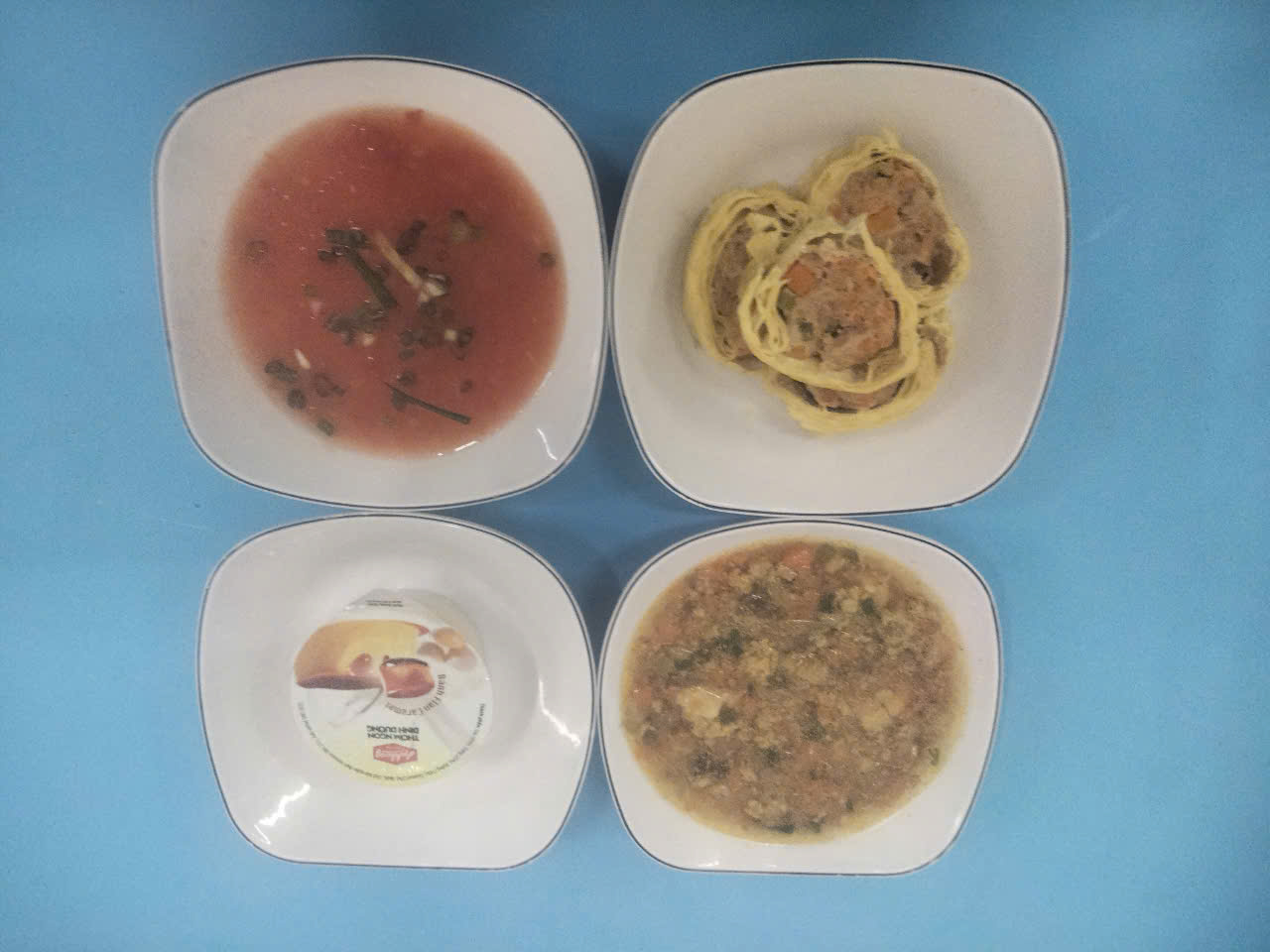 BUỔI XẾ:
Hủ tiếu bò kho, cà rốt, của cải trắng
Tráng miệng: Thanh long
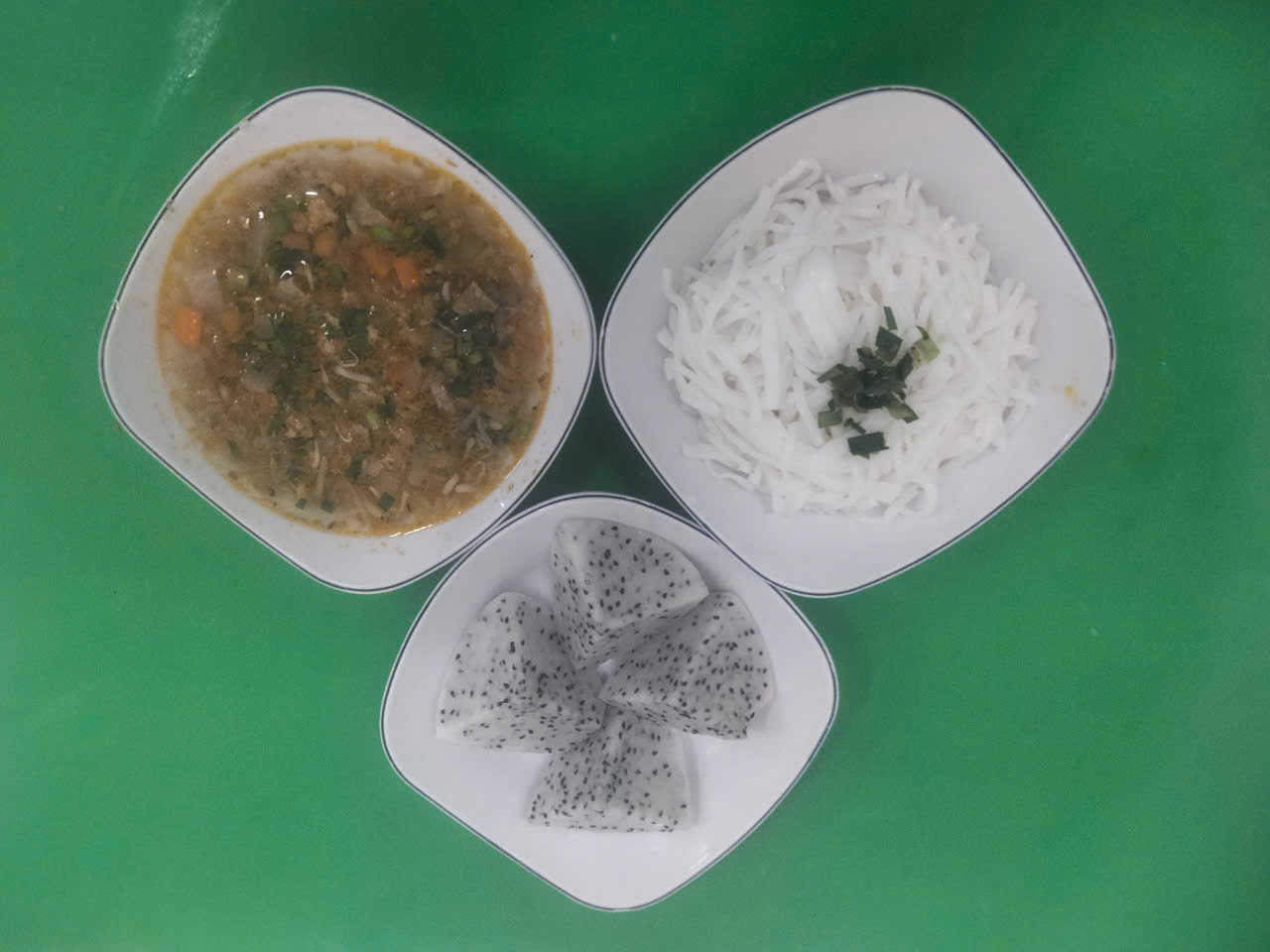